Sentences
Lesson 1:  Complete Sentences, Subjects, & Predicates
1.) Sentences must have the first letter of the first word capitalized.
2.) Sentences must have words in an order that make sense and express a complete thought.
3.) Sentences must end with the correct end mark or punctuation (. ? !).
Words are in an order that make sense
Capital letter
End punctuation
The dog jumped over the puddle.
sentence
not a sentence
Words are in an order that make sense
NO Capital letter
End punctuation
the yellow bird flew out the window.
sentence
not a sentence
Words are NOT in an order that make sense
Capital letter
End punctuation
Good was blackberry pie.
sentence
not a sentence
Words are in an order that make sense
Capital letter
NO end punctuation
The old tree was very tall
sentence
not a sentence
Click below to practice forming a sentence:
Soft Schools-Form a Sentence
Subject
The subject of a sentence names who or what the sentence is about.
You find it at the beginning of a telling or exclamation sentence.
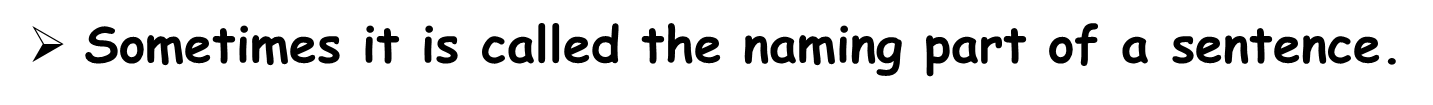 SCHOOL HOUSE ROCK
The Tale of Mr. Morton
Subject
The dog chased the kitten.
The dog is the subject of the sentence.
Subject
I like chocolate ice cream best.
I is the subject of the sentence.
Subject
Sam and Sid fed the chickens and cows.
Sam and Sid is the subject of the sentence.
Predicate
The predicate of a sentence tells what the subject is doing or what it is like.
The predicate follows the subject of the sentence.
Sometimes it is called the telling part of a sentence.
It can show action or describe the subject.
Predicate
The dog chased the kitten.
chased the kitten is the predicate of the sentence
Predicate
I like chocolate ice cream best.
like chocolate ice cream best is the predicate of the sentence
Predicate
Sam and Sid fed the chickens and cows.
fed the chickens and cows is the predicate of the sentence
The End